PROJECTKICKOFFMeeting
agenda
Growth strategy
Market analysis
Financial overview
Innovative solutions
Future initiatives
2
StrategiesFor Growth
NAVIGATING THE FUTURE
CURRENT MARKET ANALYSIS
We have identified important key trends that demand our attention.
Data reveals a steady increase in consumer demand for sustainable products, presenting an opportunity for our eco-friendly offerings.
Our competitors are now focusing on digital marketing strategies, suggesting a shift in consumer behavior.
Understanding these nuanced dynamics positions us to adapt and capitalize on emerging market preferences.
4
MARKETEXPANSION
UNLOCKING NEW HORIZONS
5
PRODUCT LAUNCH
Currently gearing up for a ground-breaking launch 
Our new offerings will captivate the market
Our marketing campaign will generate anticipation
6
MARKETING STRATEGIES
Implement personalized engagement strategies
Tailor campaigns to resonate with specific demographics, fostering a sense of relevance and connection
Collaborate with influencers and thought leaders to amplify our brand message
7
FINANCIAL OVERVIEW
Our financial overview reflects a robust and resilient fiscal performance.
Key indicators show consistent revenue growth over the past quarter, attributed to strategic cost management and successful marketing.
Operating margins have improved, signaling operational efficiency, while strengthening our reserves.
This underscores our commitment to financial stability, positioning us for sustained growth.
8
CURRENT MARKET ANALYSIS
Market expansion
Product innovation
Customer retention
Operational efficiency
9
FINANCIAL SNAPSHOT
10
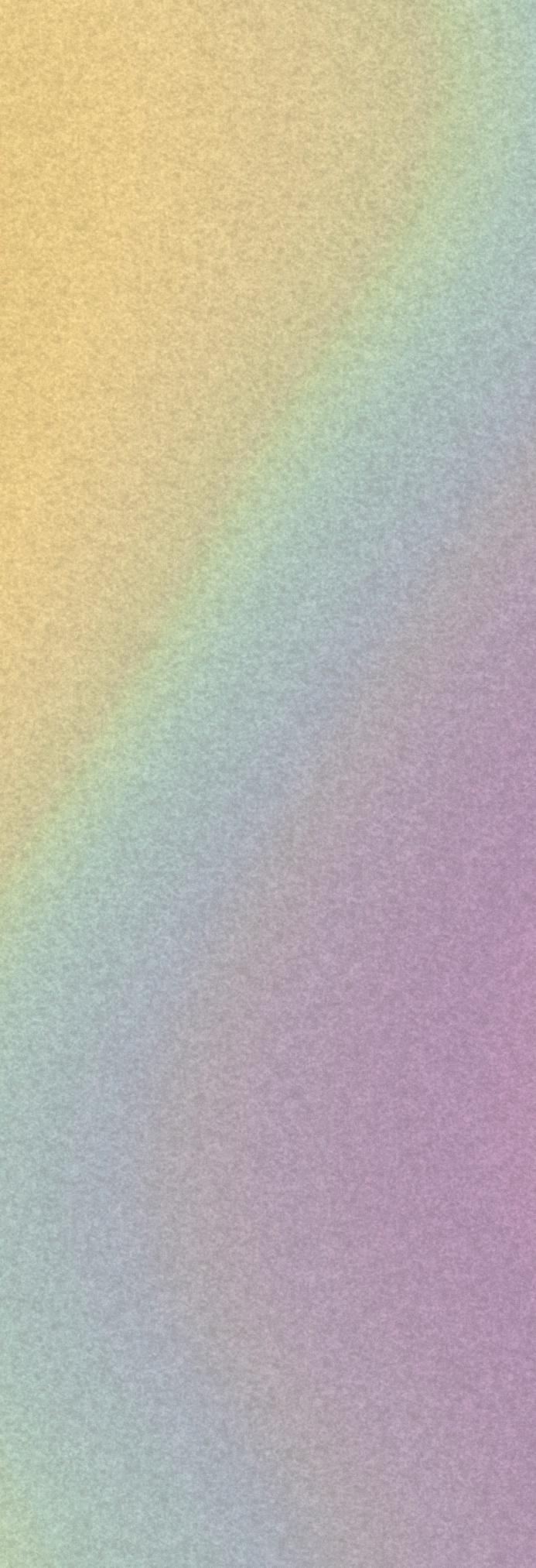 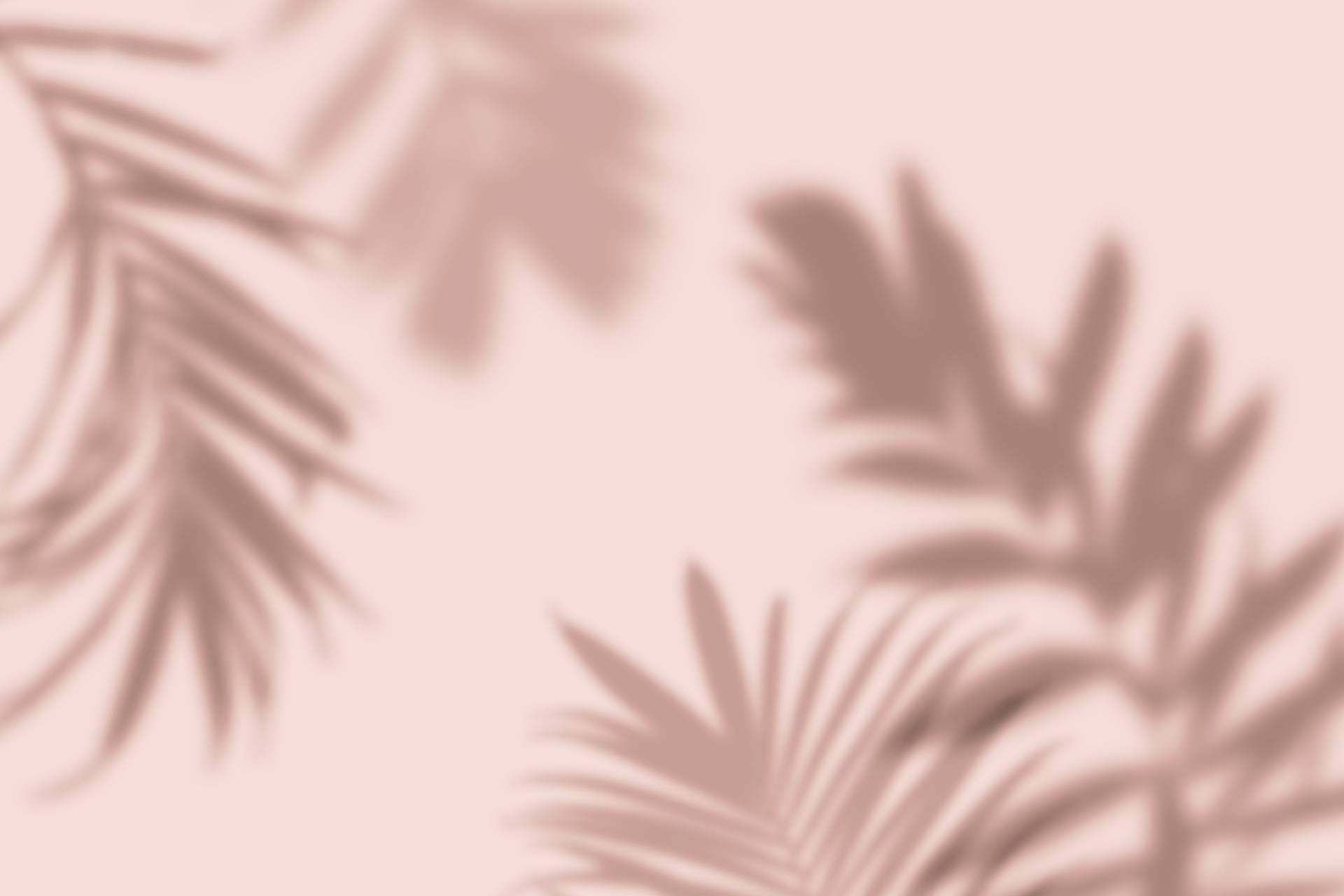 InnovativeSolutions
FUTURE INITIATIVES
Green supply chain
Reduced carbon footprint
Waste reduction
Water conservation
Product enhancement. Introduce regular updates and features to enhance product offerings.
Technology integration. Explore emerging technologies for potential integration into our operations.
Collaborative partnerships. Foster collaborations with tech innovators and industry leaders to drive innovation.
12
Thank you
CASEY JENSEN
casey@contoso.com
www.contoso.com